Climate Literacy in Natural Resources
NRES 208  ||  3 credit hours
Explore how climate shapes the world and its natural resources
Understand 
Earth’s climate system
Earth’s six interconnected spheres
Challenges of climate change
Required forEnvironmental Science major & Applied Climate Science minor 

No Prerequisites
Fall 2025
MWF 9-9:50
163 Hardin Hall
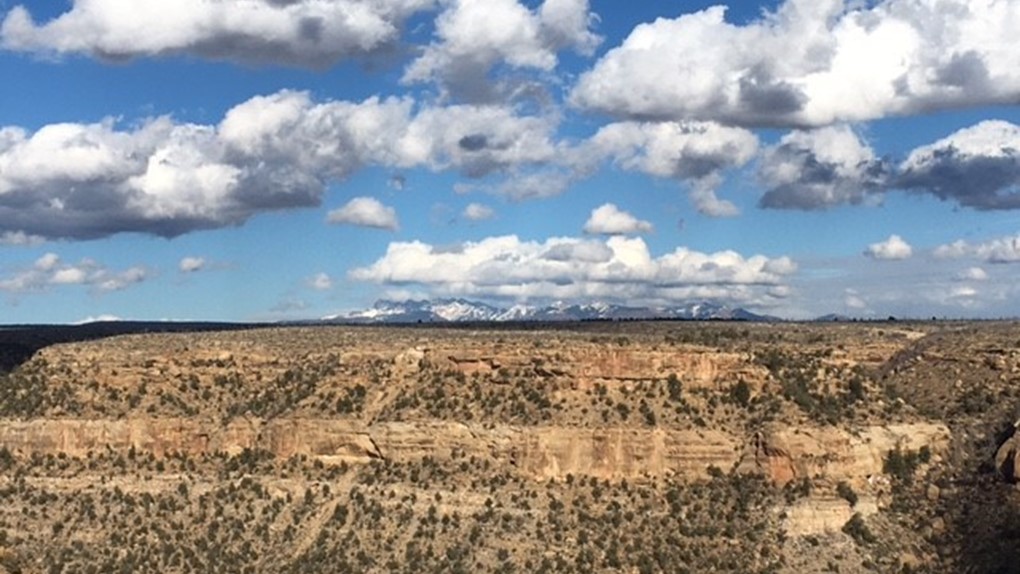 Questions? Michael Hayes mhayes2@unl.edu